Analysis of Nonlinear Dynamics
Yunhai Cai
SLAC National Accelerator Laboratory

October 10, 2014

Higgs Factory Workshop, 2014
Beijing, China
Design Parameters
10/9/2014
Yunhai Cai, SLAC
2
Lattice of Collider Ring
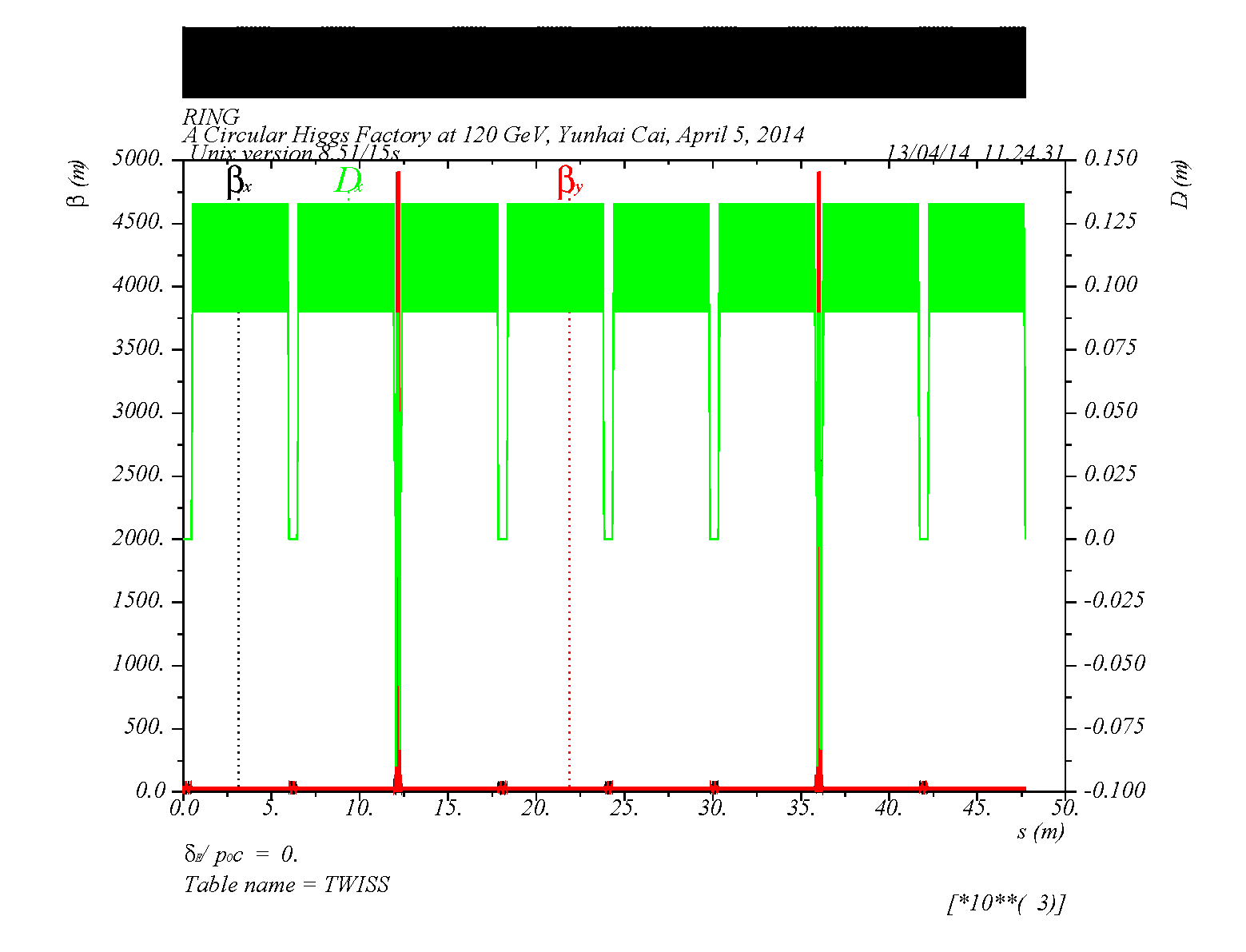 at IP:
bx=200 mm
by=2 mm
L*=2 m
10/9/2014
Yunhai Cai, SLAC
3
Dynamic Aperture
144 sy
16 sx
10/9/2014
Yunhai Cai, SLAC
4
600/600 Arc Cell
6 cells make an achromat (unit transformation).
10/9/2014
Yunhai Cai, SLAC
5
Arc Design
600/600 FODO Lattice             Dynamic/Momentum Aperture
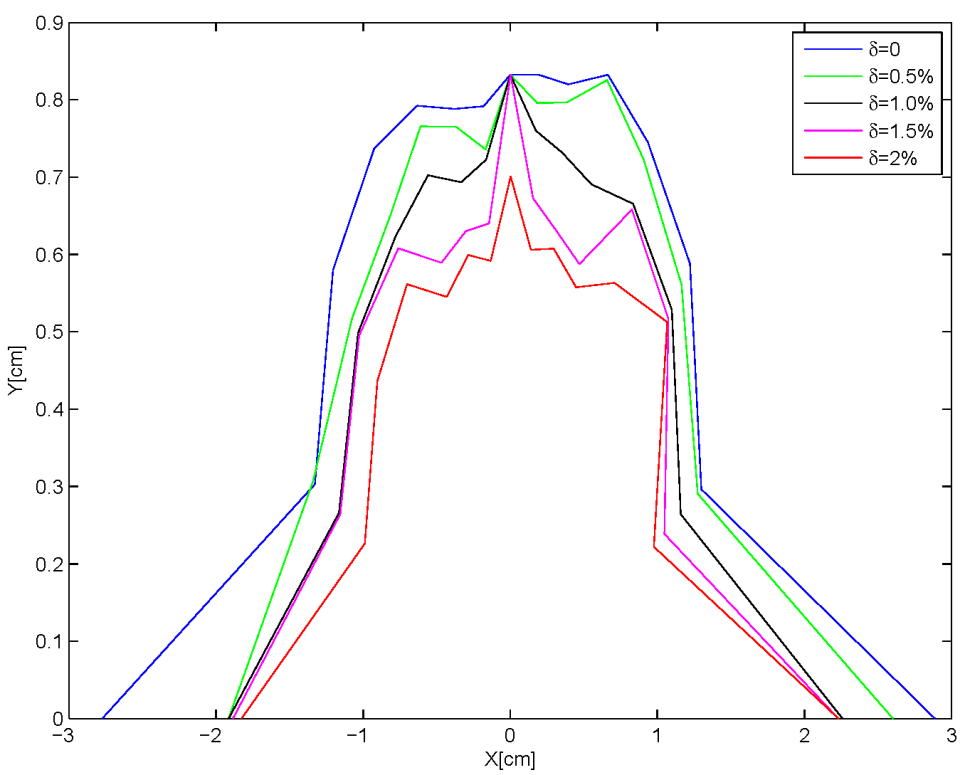 h>2%
1000 sy
100 sx
Emittance:
Natural emittance: ex=1.7 nm
and cell length is 28.0 m
where q is the bending angle in a cell.
10/9/2014
Yunhai Cai, SLAC
6
[Speaker Notes: 1) Small dispersion leads to stronger sextupoles.]
Presentations of Magnetic Elements
engine in MARYLIE ( A. Dragt)
 violates symplecticity when evaluates
Lie factors
Dragt-Finn
engine in TRANSPORT, MAD, COSY
  (K. Brown and M. Berz), simple R-matrix
 but high-order one violates
Taylor map
TPSA
Symplectic
Integrator
engine in PTC, SAD, TRACY-II, LEGO, 
   PTC (E. Forest, R. Ruth, and K.  Oide) 
 preserves symplecticity
 simple and based on several known solutions
 emphasis on numerical process
10/9/2014
Yunhai Cai, SLAC
7
Cancellation of All Geometric 3rd and 4th Resonances Driven by Sextupoles (Arcs)
except 2nx-2ny
Third Order	                                                  Fourth Order
K.L. Brown & R.V. Servranckx                           Yunhai Cai
Nucl. Inst. Meth., A258:480–502, 1987         Nucl. Inst. Meth., A645:168–174, 2011.
There are still three tune shift terms.
10/9/2014
Yunhai Cai, SLAC
8
Residual 4th-Order Geometric Aberrations (Arcs)
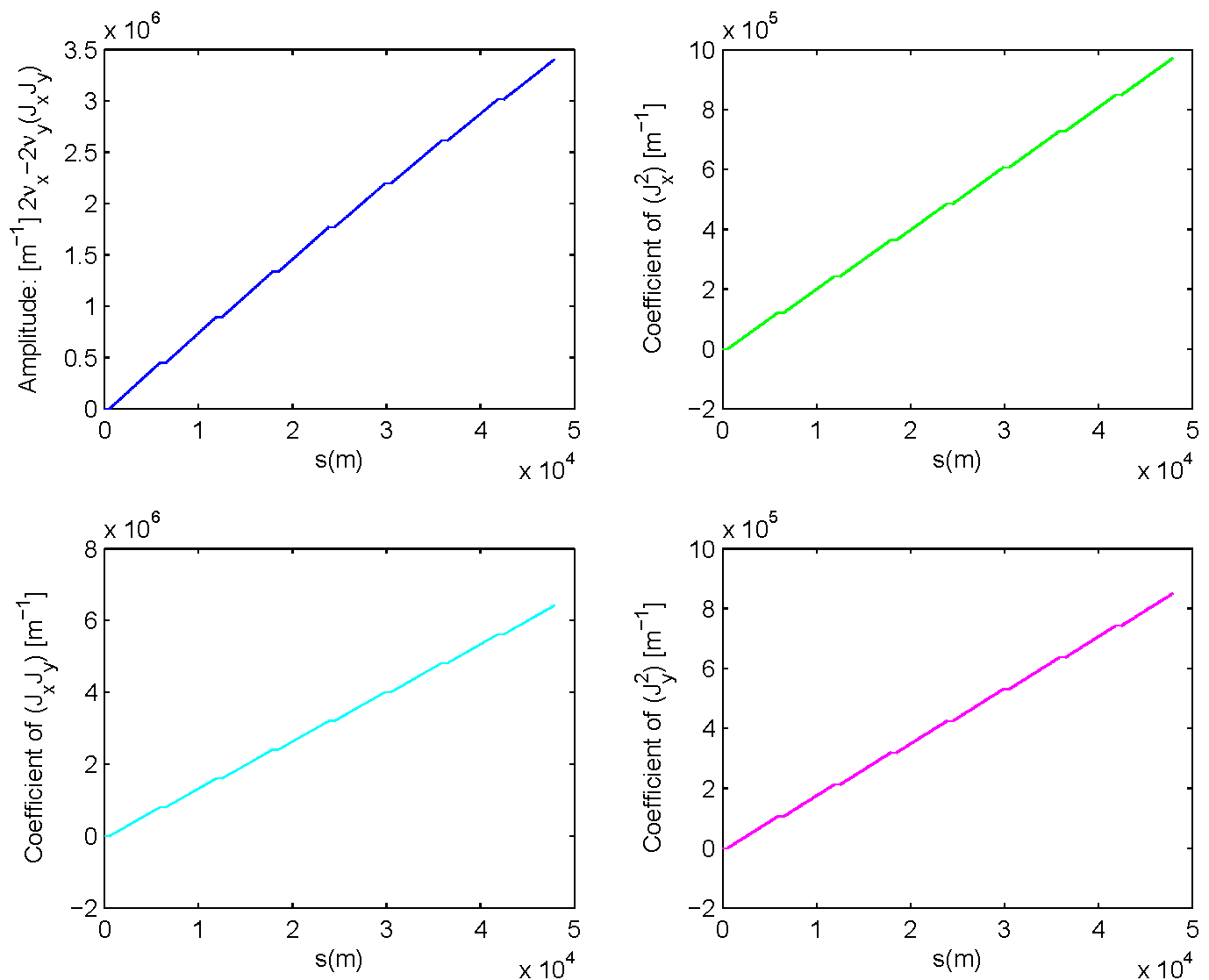 2nx-2ny
Jx2
m-1
JxJy
Jy2
m-1
m-1
10/9/2014
Yunhai Cai, SLAC
9
[Speaker Notes: 1) A red flag in tune shifts. Typical numbers are a few thousands.]
Order-by-Order Computation of Chromatic Optics (Arcs)
Dispersions
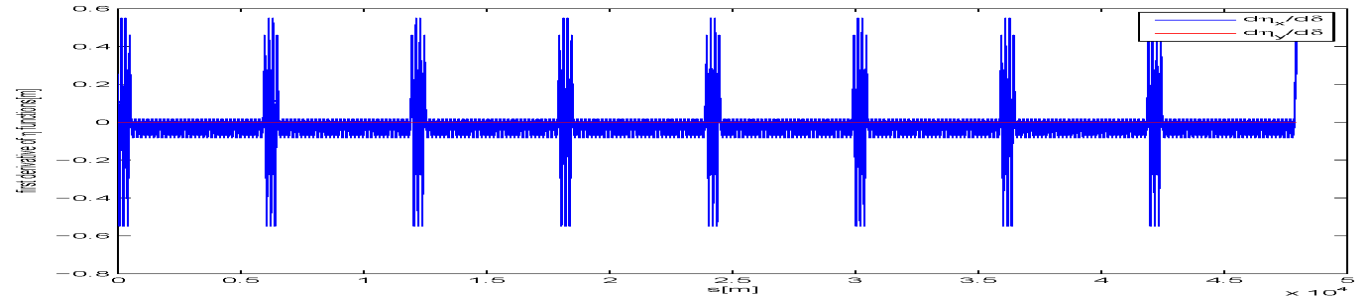 Its First Derivatives
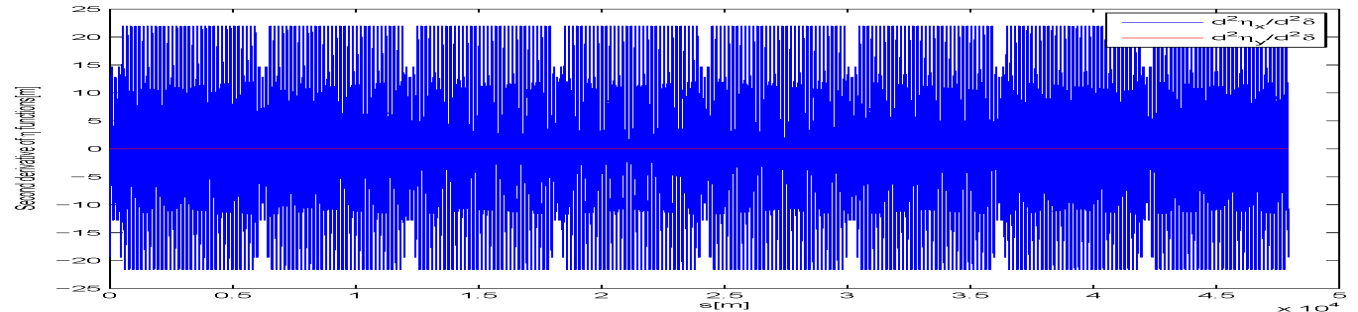 Its Second Derivatives
Yunhai Cai, “Symplectic Maps and Chromatic Optics in Particle Accelerator,” 
September, 2014, SLAC-PUB-16075, Submitted to PRSTAB
10/9/2014
Yunhai Cai, SLAC
10
[Speaker Notes: 3rd order achromat by Karl Brown and Roger Servranckx.
There is a price to pay for the high beta insertion.]
Order-by-Order Computation of Chromatic Optics (Arcs)
Betatron Phase
Advances
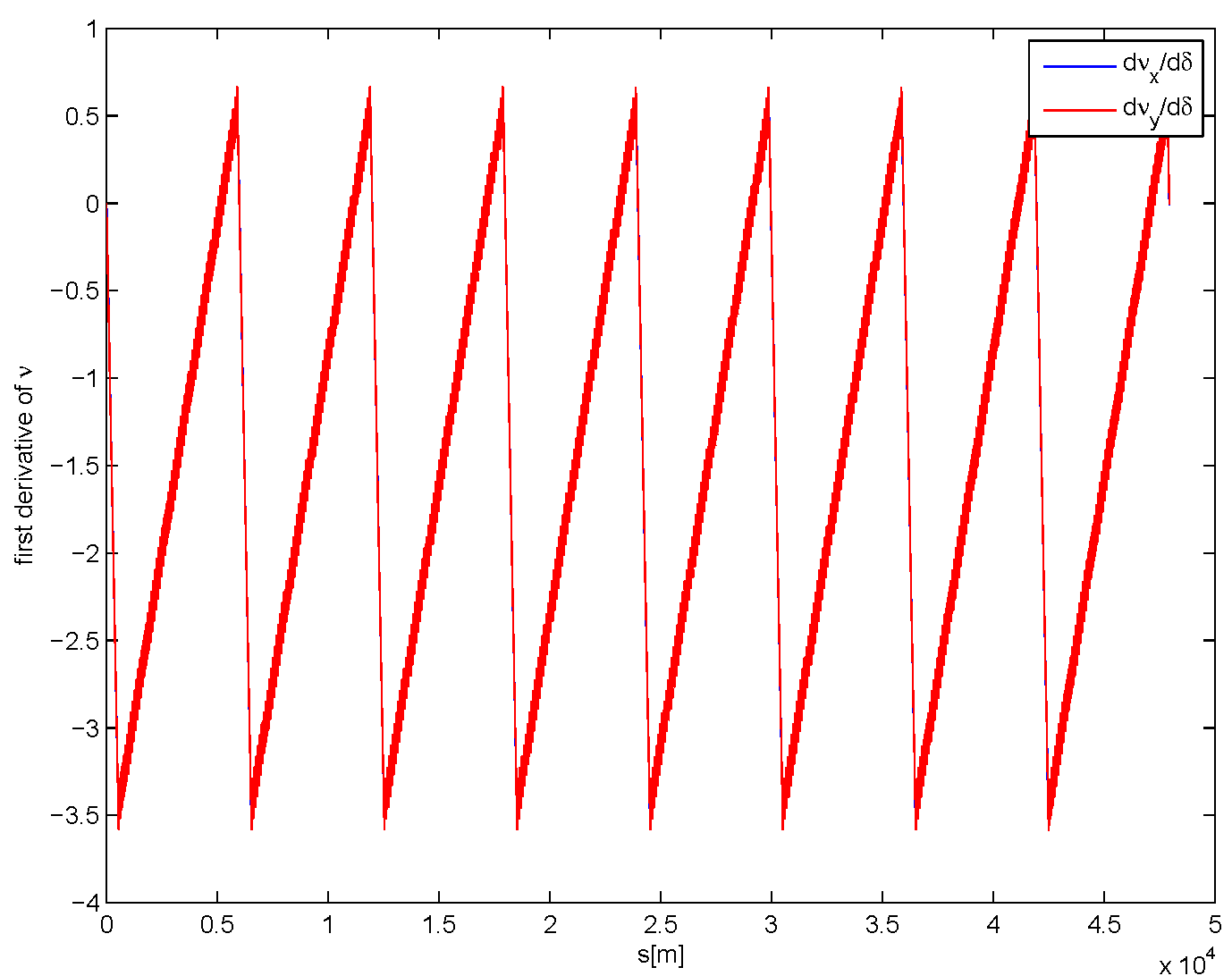 Its First Derivatives
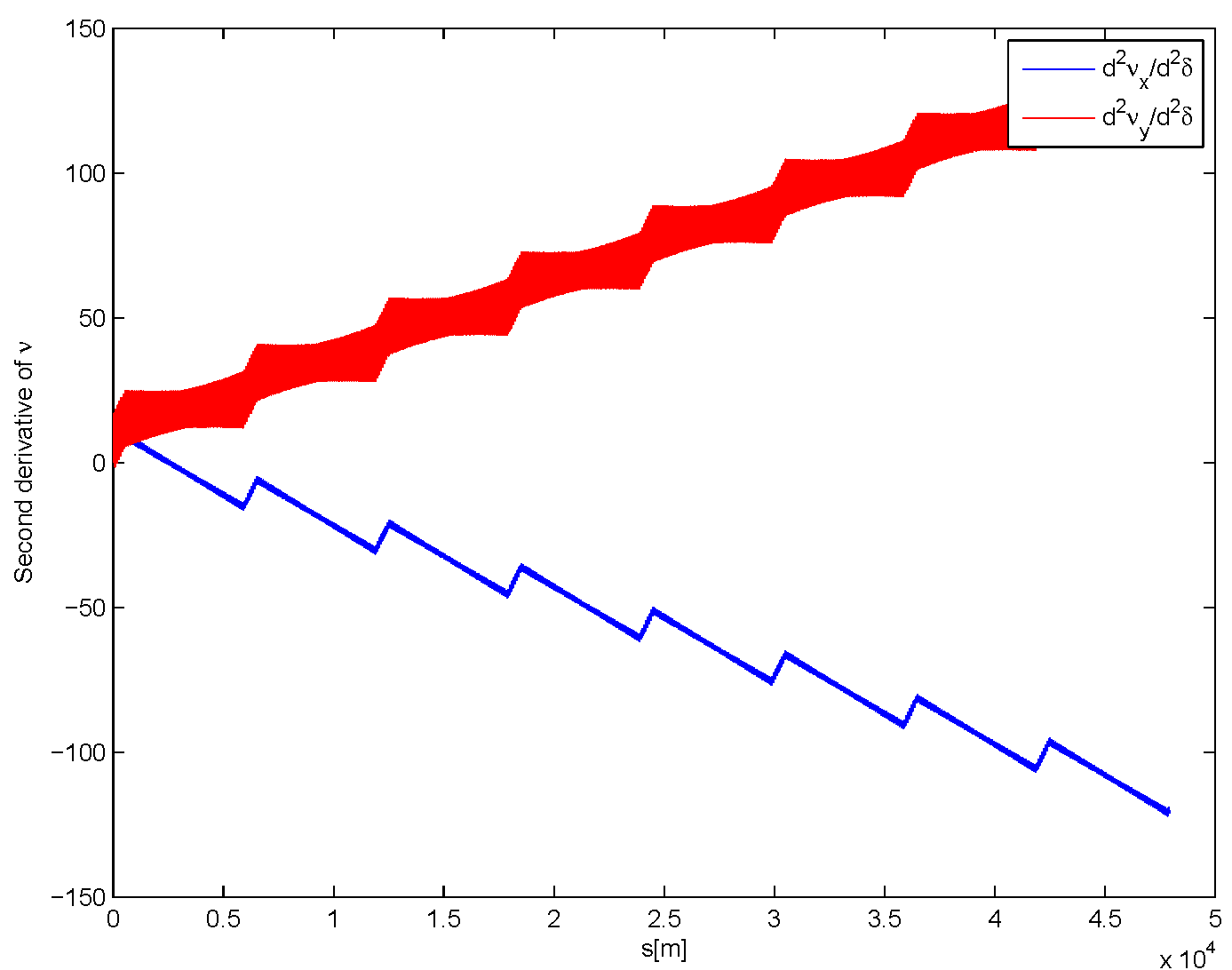 Its Second Derivatives
10/9/2014
Yunhai Cai, SLAC
11
[Speaker Notes: 1) Zigzag pattern due to the chromatic correction in arcs not in straights.
2) Accumulation of the second-order phase advances. The chromatic optics is excellent.]
Geometric 3rd and 4th Resonances Driven by Sextupoles, except 2nx-2ny
Third Order	                                                  Fourth Order
All third-order geometric terms are cancelled by –I pairs of sextupoles in the interaction
region. There are huge 4th-order kinematic aberration in in interaction region.  They are 
dominant.
10/9/2014
Yunhai Cai, SLAC
12
Residual 4th-Order Geometric Aberrations
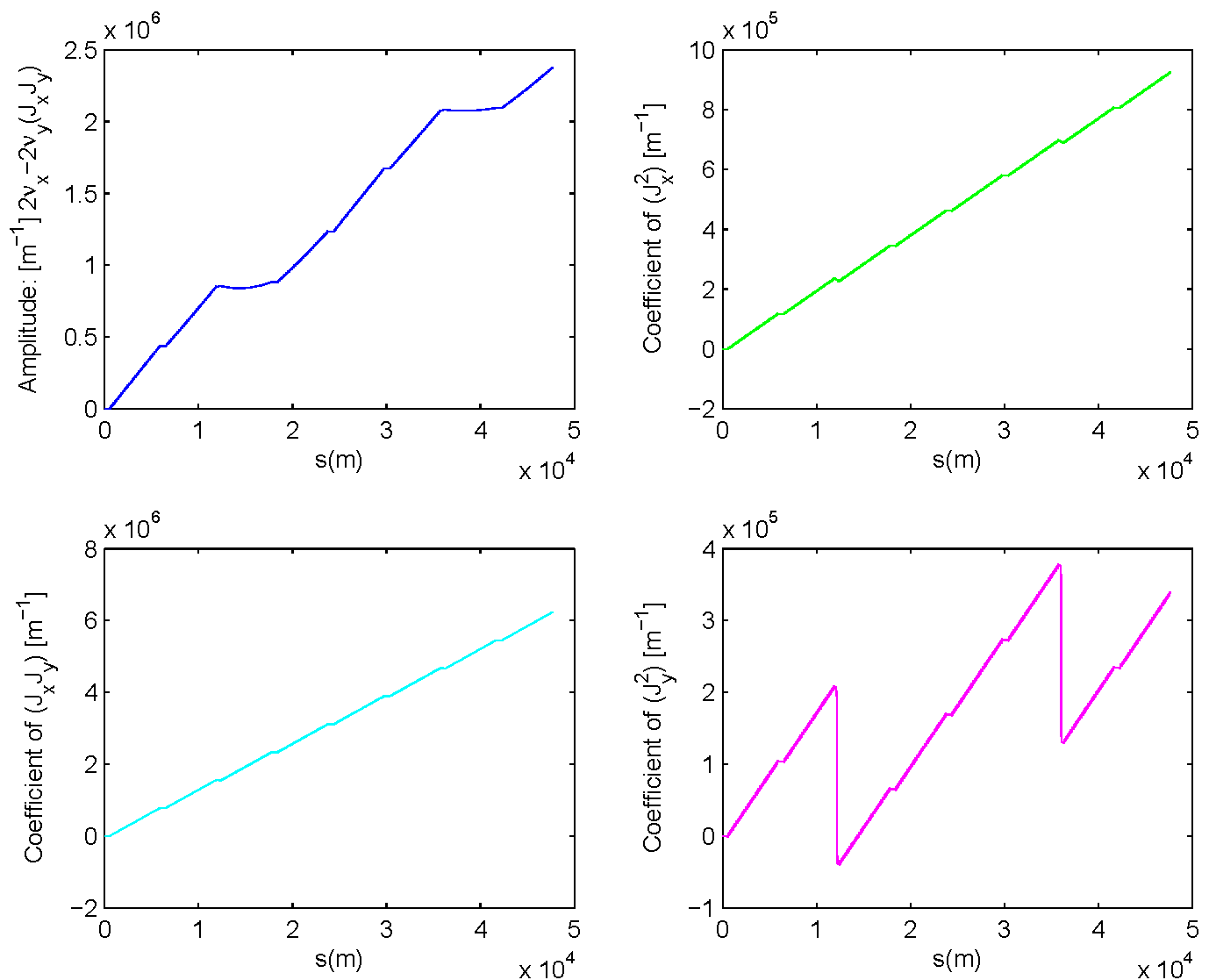 2nx-2ny
Jx2
m-1
JxJy
Jy2
m-1
m-1
10/9/2014
Yunhai Cai, SLAC
13
[Speaker Notes: 1) Not much change. But still a red flag in tune shifts. Typical numbers are a few thousands.]
Order-by-Order Computation of Chromatic Optics
Dispersions
Its First Derivatives
“Second-order dispersion”
Its Second Derivatives
The “second-order dispersion” leaks out of the interaction region. It may reduce
the off-momentum dynamic aperture.
10/9/2014
Yunhai Cai, SLAC
14
[Speaker Notes: 1) Asymmetric dispersion at the sextupole pair may be necessary.]
Order-by-Order Computation of Chromatic Optics
Betatron Phase
Advances
Its First Derivatives
Its Second Derivatives
10/9/2014
Yunhai Cai, SLAC
15
[Speaker Notes: 1) The first-order chromatic optics is well matched after the correction but not the second-order one.]
Final Focus System
at IP:
bx*=200 mm
by*=2 mm
L*=2 m
chromaticity:
xy~L*/by*
10/9/2014
Yunhai Cai, SLAC
16
[Speaker Notes: Minimize number of quadrupoles.
Imaging system with a secondary focusing point.]
Local Chromatic Correction
Use two pairs of sextupole
reaching residual of 1.0%.
10/9/2014
Yunhai Cai, SLAC
17
[Speaker Notes: 1) Important to keep off-momentum in control as well.]
Local Chromatic Compensationin Single-Lie Form
Horizontal
[0,2,0,0,1]
Vertical
d
[0,0,0,2,1]
10/9/2014
Yunhai Cai, SLAC
18
[Speaker Notes: Errors occurs at the doublet phase.
There are vary large compared to the terms in the arcs.]
5th-Order Geometric-Chromatic Aberrations
Aberrations are largest
at the IP angle phase:
Identified first by Oide.
Can be corrected by
asymmetric dispersion
at positions of the pair.
[0,1,0,2,2]
d
The largest aberration
up to 5th order. There
are more smaller terms
[0,0,0,4,1]
10/9/2014
Yunhai Cai, SLAC
19
[Speaker Notes: Errors occurs at the doublet phase.
There are vary large compared to the terms in the arcs.]
Tune as Function of Betatron Amplitudes and Momentum Deviation
nx                          ny                       Jx           Jy         d           unit
0.23                     0.14                   0            0          0               -
2.94x105             9.91x105            1            0          0              m-1           
9.91x105             1.07x105            0            1          0              m-1
2.99x1010           1.01x1012           2            0          0              m-2
2.02x1012           1.99x1012           1            1          0              m-2
9.96x1011           5.11x1011           0            2          0              m-2  
1.11x109             1.75x109            1            0          1              m-1
1.75x109             1.56x1010           0           1          1               m-1
6.51x109             9.66x1010           1           0          2               m-1
9.66x1010           1.01x1012            0           1          2               m-1
1.47x10-2            2.40x10-3                  0           0          1                -
2.48x102            8.75x102              0           0          2                -
1.24x104            5.75x104              0           0          3                -
1.36x105            1.27x106              0           0          4                -
Geometric
Geometric
& Chromatic
Chromatic
10/9/2014
Yunhai Cai, SLAC
20
[Speaker Notes: Errors occurs at the doublet phase.
There are vary large compared to the terms in the arcs.]
Design Issues
Tune shits vs. amplitudes are very large due to interlaced sextupoles in the arcs.  

“Second-order dispersion” in the interaction region leads out to the arcs.

Second-order chromatic optics is not yet well matched between the arcs and the interaction region.

Huge geometric-chromatic aberration seen in 5th-order Lie operators in the interaction region. They may well be the bottle neck of the lattice.
10/9/2014
Yunhai Cai, SLAC
21
Conclusion
Majority of resonance driving terms up to the 4th order generated by strong sextupoles can be eliminated simply by a proper choice of phase advances in a unit module, or so-called achromat.

Order-by-Order computation of chromatic optics has been developed. It can be very useful to improve the chromatic compensation in circular Higgs factory.

Analysis of the resonance driving terms and chromatic aberration as they are accumulated along a beamline is very efficient to identify the source of aberration and therefore very helpful to correct them.
10/9/2014
Yunhai Cai, SLAC
22
Acknowledgements
For maps, Lie method, differential algebra:
    Johan Bengtsson, Alexander Chao, Etienne Forest, 
    John Iwrin, Yiton Yan
Yunhai Cai, SLAC
10/9/2014
23